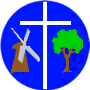 Maths Workshop Nov 2018
Hawridge and Cholesbury 
Angela Hughes
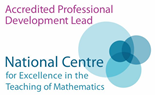 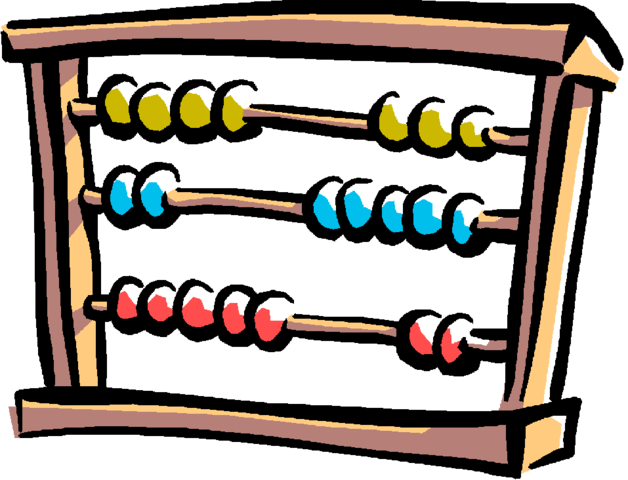 MASTERY MATHS‘teaching for mastery’
Longer time on each topic – less jumping around
Fewer topics in the earlier years to allow for learning in depth
Greater use of practical resources, pictures and images to help children make connections and so retain knowledge more easily
Opportunities for reasoning and problem solving built in to every lesson
Lessons carefully planned to address possible misconceptions and to allow children to make links in their learning
Flexible groupings – all children given access to all tasks
End of Key Stage results
GD 7% higher than Bucks
Progression of the operations
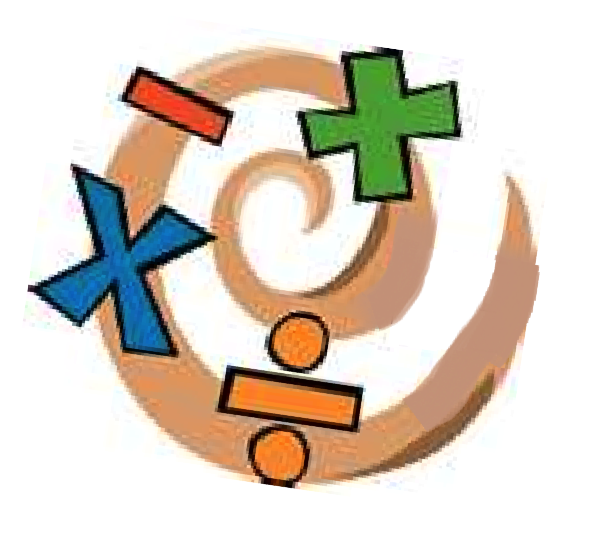 EYFS – Early Learning Goals
NUMBER 
•Children count reliably with numbers from one to 20, place them in order and say which number is one more or one less than a given number. 
•Using quantities and objects, they add and subtract two single-digit numbers and count on or back to find the answer.
•They solve problems, including doubling, halving and sharing. 

SHAPE, SPACE & MEASURE
•Children use everyday language to talk about size, weight, capacity, position, distance, time and money to compare quantities and objects and to solve problems. 
•They recognise, create and describe patterns. 
•They explore characteristics of everyday objects and shapes and use mathematical language to describe them.
Progression of the operations
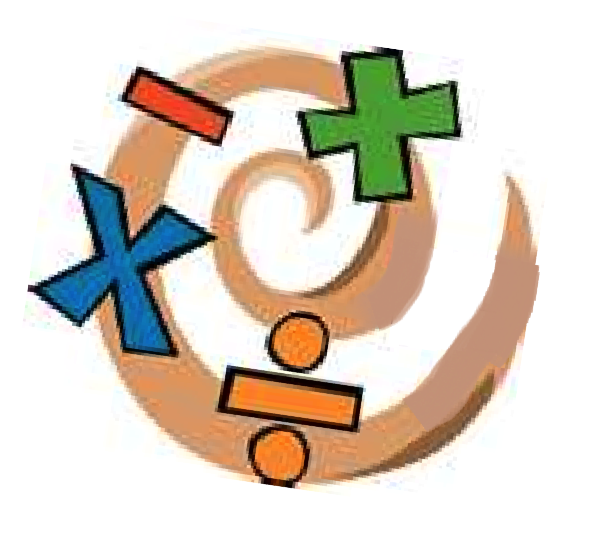 Addition
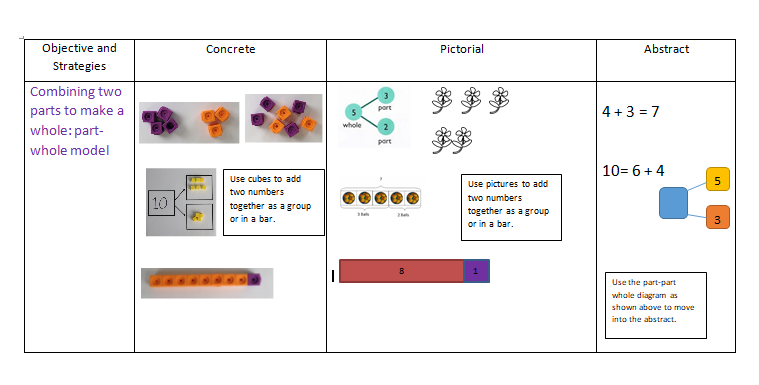 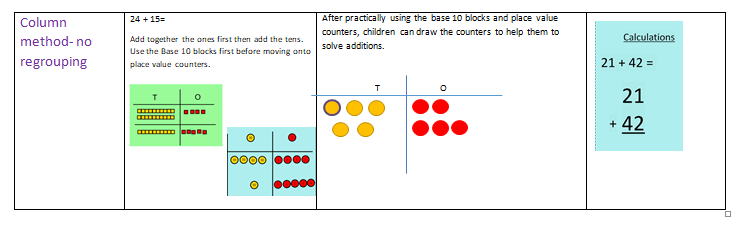 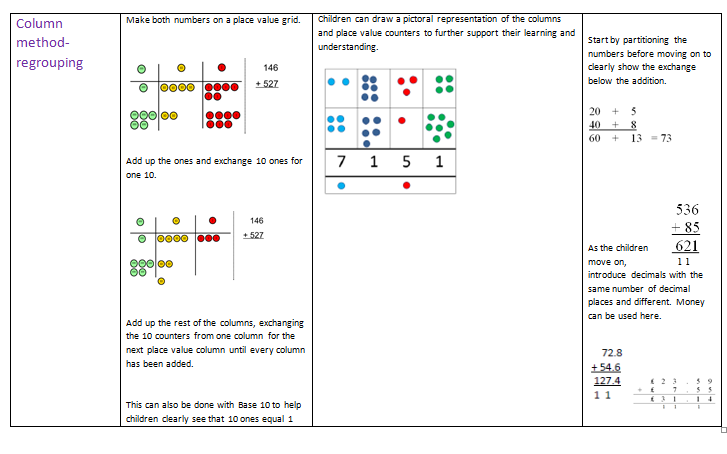 Lets try…
15 + 26 =
Lets try…
15 + 26 =
6
20
5
10
Lets try…
15 + 26 =
6
20
5
10
Lets try…
15 + 26 =
6
20
5
10
Lets try…
15 + 26 =
6
20
5
10
15 + 26 =
TENS
TENS
ONES
ONES
x
5
6
1
2
11
Reasoning
1
Complete the blanks
6
4
1
Subtraction
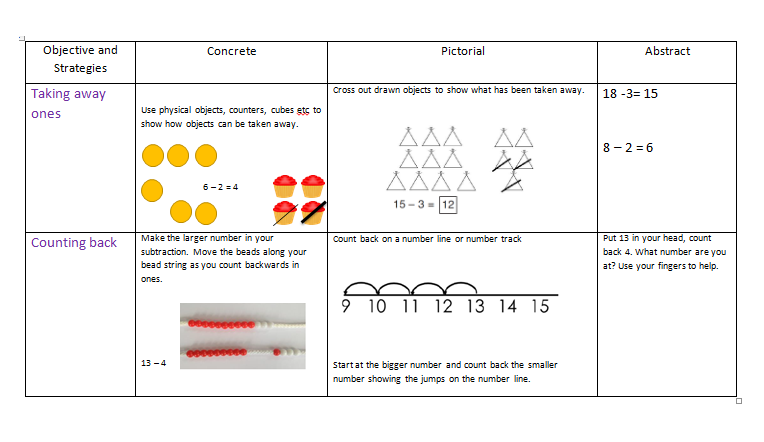 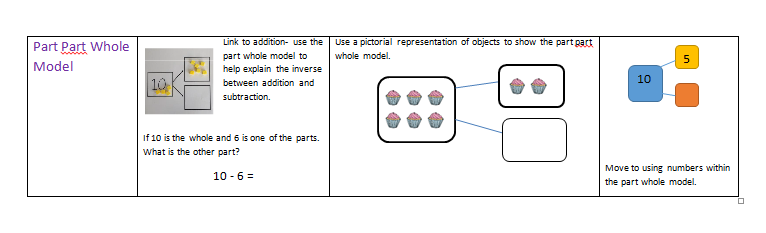 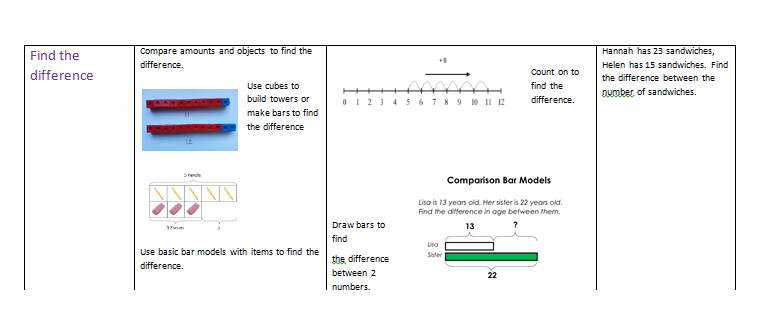 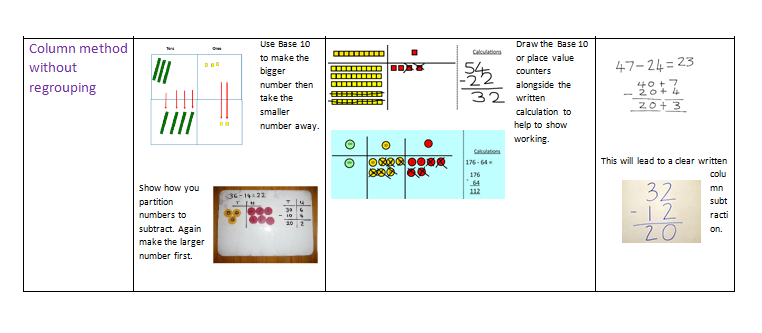 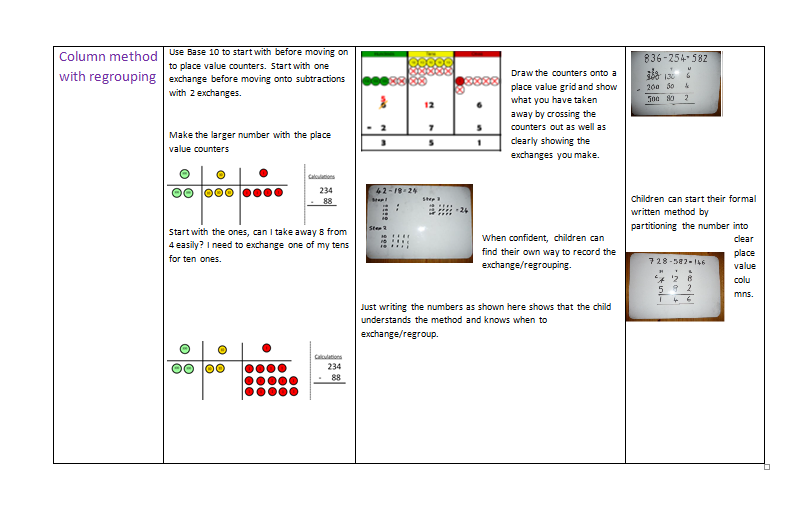 Lets try…
13
Quick Response
11
14
14-5
= 9
14-5
4
1
14 is 10 and 4.
Partition 5 into 4 and 1. 
Take away 4 and then take away 1.
34 - 18 =
TENS
ONES
TENS
ONES
X
2
1
4
8
3
1
X
Multiplication
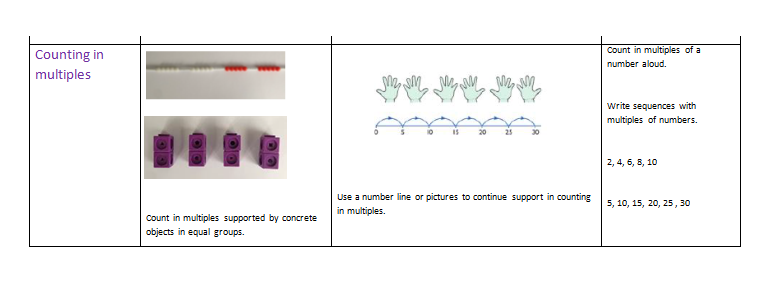 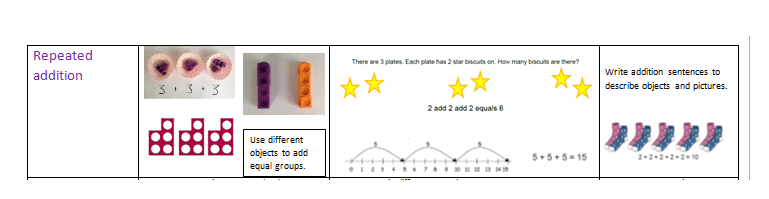 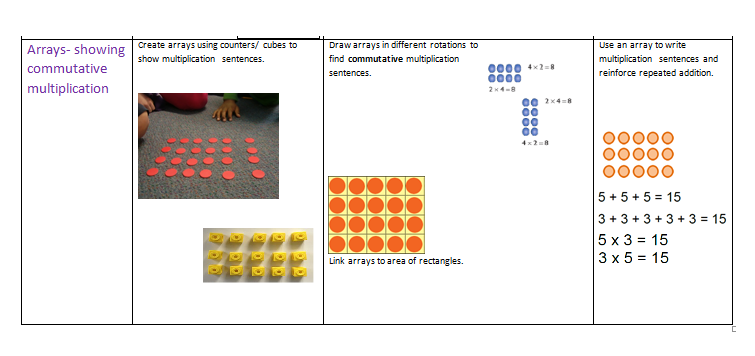 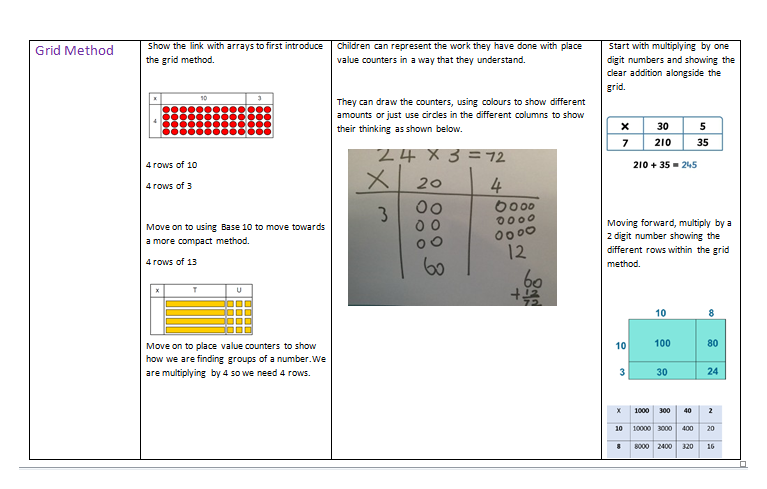 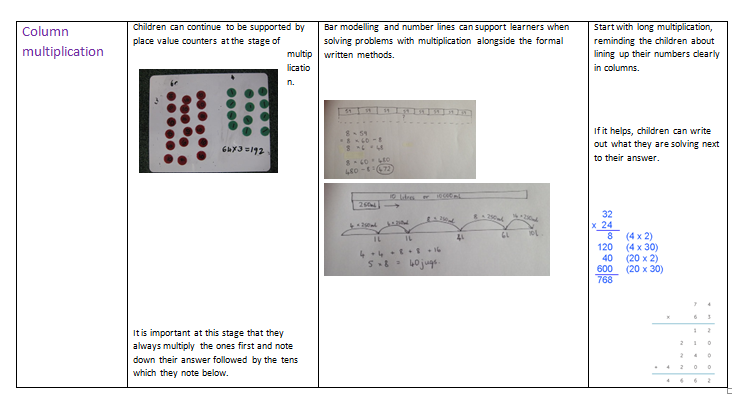 Lets try …
67 x 23 =
A
DON’T SAY ADD ‘0’
B
C
67
x 23
    21    (3 x 7)
  180    (3 x 60)
  140    (20 x 7)
   (20 x 60)
1541
67
x 23
  201
1340

1541
Reasoning
if
678 
      x 88
59, 664
then explain how you could work out 678 x 89 =
59664+ 678 = 60, 342
Division
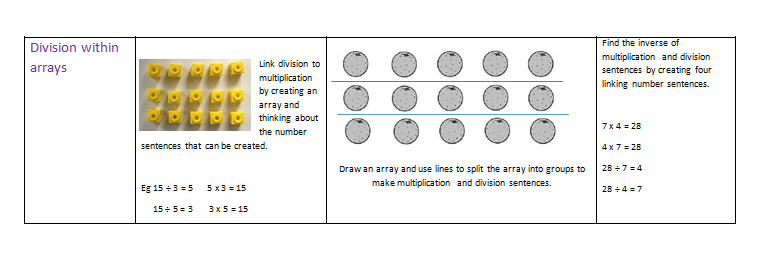 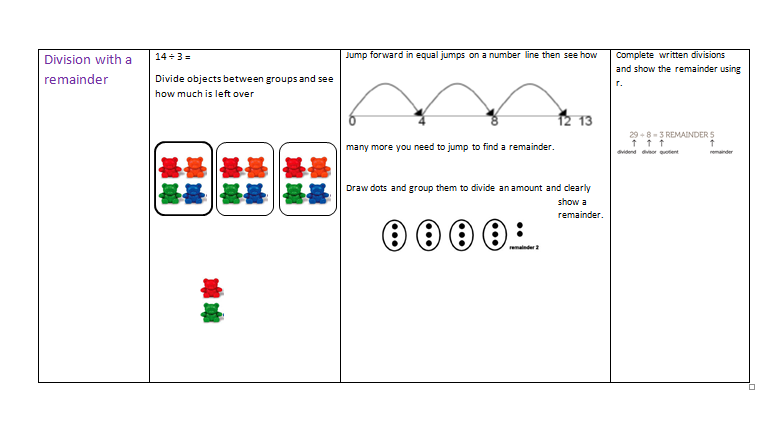 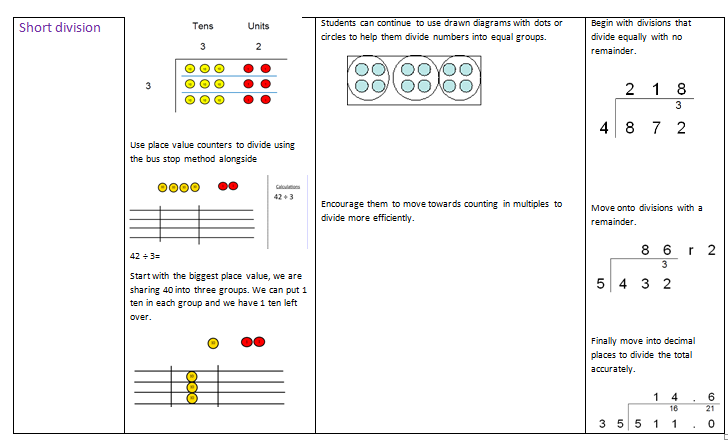 Lets try…
342  ÷  13 =
26  r 4
026 r4
342
       26
         8 2
         78

            4
342
(13 x 10)
(13 x 10)
130
130
212
82
78    (13 x6)
4
Reasoning
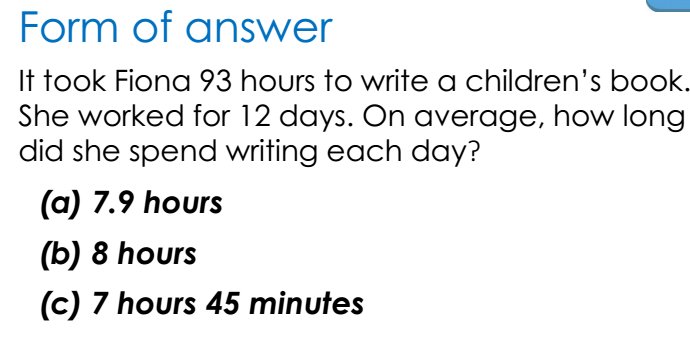 Oral and mental
Year 1	Counting in multiples of 2,10 and 5.  
By the end of the year 1, children can start learning the 2,10 and 5 times tables.
Count and read, to and across 100 forwards and backwards beginning with any given number (0-100).
Year 2 		Recall 2,10 and 5 times table.  Learn 3 times tables.
Year 3		Recall 2,10,5 and 3 times table. Learn 4 and 8 times tables.
Year 4		Recall 2,10,5,3, 4 and 8 times table.  Learn 6,7,9,11 and 12                                      times table
Year 5/6		Continue to practise of all times table up to 12 x 12.
 
Each class will carry out a Terrific Times Table test weekly.
PARENTS ROLE
Why parents find it hard to engage in Maths
It can be particularly hard for parents to know how to help support their children with Maths at home. Often they complain that they themselves are “bad” at Maths or that they “never learned anything useful in Maths at school”. Unfortunately some are also willing to say these negative comments in front of their child, which then passes a negative attitude towards Maths or their ability in Maths onto the child.
Parents sometimes also complain that the mathematics curriculum doesn’t teach their children any life skills which again can quickly influence a child’s own attitude to Maths.
The final most common reason is that parents are scared of Maths or of teaching their child the wrong method or getting the wrong answer.
THIRD SPACE LEARNING